Coaching Module
Coach Certificate
Housekeeping
Introductions – role, experience, reason for being there, etc. 
Brief session outline –
breaks 
aim to achieve by the end of the session.
Welcome
[Speaker Notes: Take five minutes to welcome and introduce both yourself and the session. Run through toilets, exits, emergency procedures etc. 
Use this time to obtain some knowledge on the coaches in the session, help to ease the atmosphere but encouraging introductions. 
Explain the layout of the day e.g we will cover X this morning, followed by Y this afternoon. With a break for coffee/tea at Z and lunch for etc.]
Pre-Rider
Pre-session planning and checks
How to complete group records 
Code of Conduct
Outline the importance of RDA procedures and insurance
Where to turn to for group governance on risk related issues
Breadth of role of RDA Coach within group
Importance of ongoing CPD and training to remain current
Sources of information 
Coaching Skills for Riding Teachers
by Islay Auty
Responsibilities of an RDA Coach
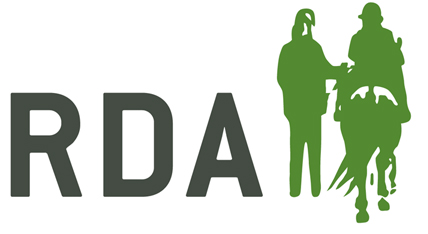 [Speaker Notes: As part of the induction to coaching in RDA a discussion to share roles and responsibilities of coaches, sharing; 
the code of conduct for officials, 
relevant group policies, emergency procedure, Accident/incident reports
relevant Group records 
risk assessment
roles and responsibilities document  
identifying how these are used and integrated into practice
Coach must show knowledge of insurance stipulations such as reviews being up to date, paperwork being correct, rider records being monitored etc. 
Should be able to advise where to go for advice on matters of health and safety when the responsibility lies above the coach/group]
Pre-Rider
Familiarity with group risk assessment for activity being coached
Ability to update and record risks for individual coaching sessions
How to keep volunteers, participants, equines and yourself safe
Sample risk assessments on RDA website
Pre-session planning and checks
Risk Assessment
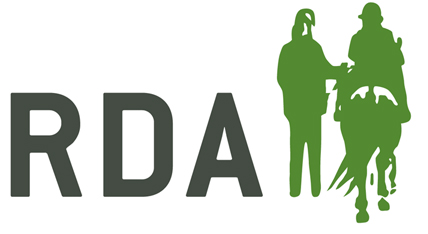 [Speaker Notes: The coach is able to use relevant risk assessment forms to record management of risk. This includes: 
Arena/ areas of coaching activity
Volunteers
Participants
Equines and their tack
Themselves
Using case studies/scenarios could be a useful way to stimulate discussion and check for understanding
Ask coaches to complete a fictitious accident report based on a case study]
Pre-Rider
Pre-session planning and checks
Pre-activity checks 
Mounting area
Riding Area
Equipment
Volunteers
Horse and Tack
Participant clothing and hats
Familiarity with emergency procedures
Explain these in appropriate way
Complete accident reports
Safety checks and management of safety
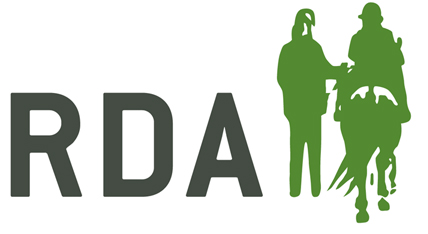 [Speaker Notes: Practical activity asking coaches to review specific areas of the coaching environment to identify risks and hazards (discussed as part of induction process).
Compare coaches identification with experienced coach’s review.
Model explanation of emergency procedures and ask coaches to give an explanation of the emergency procedure to a participant/group. Provide feedback.]
Rider
Pre-session planning and checks
Recognise correct clothing, appropriate to the activity and participant in accordance with RDA/Centre guidelines
How to check medical records and identify range of ability and pre-riding assessment form
How to check mood on the day of participants and if relevant liaison with carers/physiotherapist
Participant checks
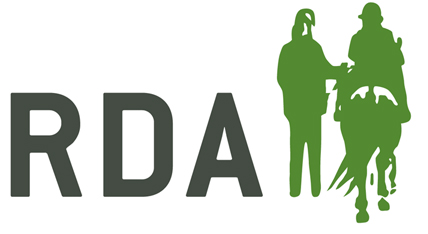 [Speaker Notes: Recognise correct clothing, footwear, hats, gloves appropriate to the activity and participant in accordance with RDA/group guidelines
How to check medical records and identify range of ability
How to check mood on the day of participants and if relevant liaison with carers/physiotherapist
Begin with a checklist to support coaches with their checks for participants clothing/kit and medical requirements.  
Mentor coaches through this process by observing and or joint checks. Feedback accordingly.]
Rider
Pre-SessionPlanning and checks
Able to identify a Smart goal for the session and where appropriate individual goals for participants. 
Ability to Involve participants/ carer/ volunteer in individual goals setting 
Evaluating achievement and adjusting goals as the session progresses
Goal setting and re-setting
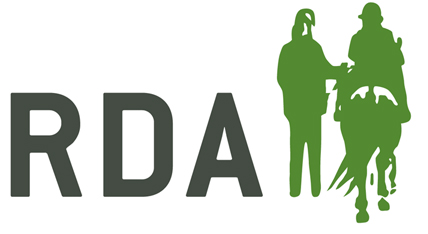 [Speaker Notes: The coach is able to set goals for the coaching session and involve the participant/carer where appropriate. The coach is able to evaluate and adjust goals to ensure sufficient challenge through the coaching session.]
Rider
Pre-session planning and checks
Set individual session plans 
Set four linked session plans for a group or individual that show progression and relevant challenge/therapy with realistic development.
Set relevant personal development goals.
Session plan
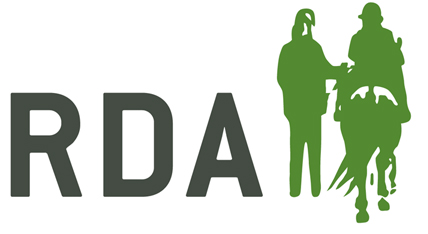 [Speaker Notes: Set individual session plans 
Set four linked session plans for a group or individual that show progression and relevant challenge/therapy with realistic development.
Share exemplar plans for sessions and progress to showing linked sessions; explain how these work and the details within the session plan.
Ask coaches to generate session plans, try them out and then discuss, identifying strengths and areas for improvement. 
Build-up to linked sessions; review and feedback
After delivery of plans help coaches to reflect on the effectiveness of the plan and link the impact on the participants and others, reflect against the session goals.]
Volunteer & Rider
Pre-session planning and checks
Identify key information to be shared with volunteers
Rider information
Session Plan
Safety information
Expectations of volunteers
Establish inclusive environment 
Encourage volunteers to ask questions and get involved in the session
Set a positive environment
Positive language
Briefing and Welcome for volunteers
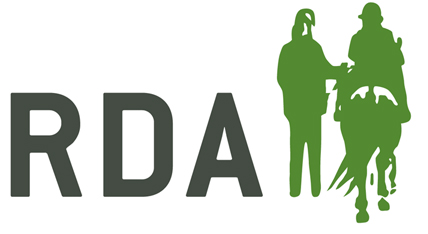 [Speaker Notes: Model  exemplar ‘briefing’ and ‘de-briefing’ to volunteers (video could be useful). Review what was good about these and how they could be improved.  Ask coaches to have a go at giving a briefing and de-briefing. Provide feedback. Pull out key elements of being positive, inclusive, encouraging two-way involvement.]
Volunteer & Rider
Delivery
Importance of welcoming individual participants, using names, showing interest, listening to needs and keeping language and actions positive and calm. 
Deliver positive and clear rider briefing 
Explain IDEA
INTRODUCE
DEMONSTRATE
EXPERIMENT
ASSESS
Welcome
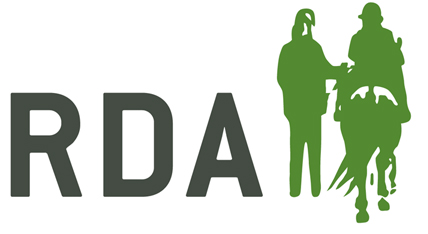 [Speaker Notes: Use IDEA principle from the first page of suggested delivery to create environment for all delivery slides.]
Volunteer & Rider
Mounting and use of specialist equipment
Coaches are able to safely use the mounting equipment at their centre and recognise the advantages and disadvantages of these and their relevance to different needs and abilities
Coaches are to illustrate good knowledge of different mounting tactics and how to ensure safety is being monitored at all times.
Mounting  - Practical
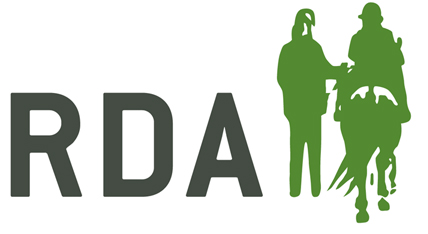 [Speaker Notes: Practical observation and co-delivery experiences of mounting and dismounting a range of participants and methods. Provide feedback.
Discussion around advantages and disadvantages of different equipment and ways to mount and dismount.]
Volunteer & Rider
Delivery
Works with participants as individuals with focus on their holistic development e.g. use of RDA Tracker or Endeavour Promise Sheet.
Participant Centre Coaching
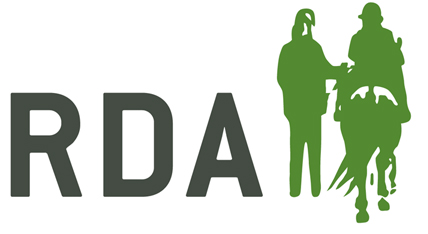 [Speaker Notes: The coach is able to focus the activities of the session and their attention on the needs and goals of the participant/s throughout coaching.]
Volunteer & Rider
Delivery
Demonstrate and discuss different coaching styles.
What makes each style effective and what situations are appropriate for each style.
Recognise the difference between teaching, coaching and mentoring
Coaching styles
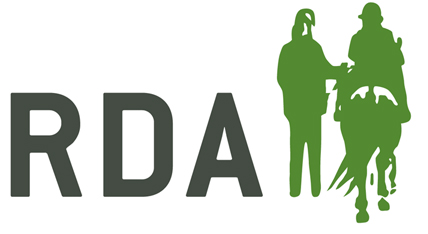 [Speaker Notes: The coach is aware of and able to use different coaching styles for different participants.]
Session Riding - Practical
Delivery
Acts as a role model on behaviour
Recognises how to introduce behavioural expectations in a positive way
Strategies for encouraging and rewarding positive behaviour
Managing behaviour
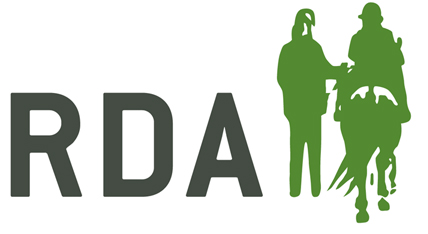 [Speaker Notes: The coach is able to agree behavioural expectations with participants, maintain a positive environment to encourage good behaviour and deal with unwanted behaviours.]
Session Riding - Practical
Delivery
Can gain attention before giving explanations or demonstrations
Ensures everyone can see or hear
Keeps to one or two key points
Gives the demonstration more than once
Checks for understanding before progressing
Relevant to the abilities of the participant/s
Explanations and demonstrations
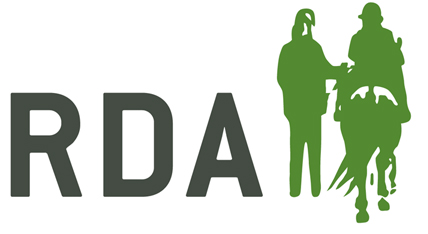 [Speaker Notes: The coach is able to give clear explanations using appropriate terms and relevant to the age and learning ability of the participant.
The coach is able to use demonstrations to support learning and give participants clear information.]
Session Riding - Practical
Delivery
Practice varying tone, altering volume of voice to be heard (although not shouting), changing pace to maintain attention
Examples of language appropriate to age and learning ability of participants
Examples of open and closed body language
Development of awareness of coach’s own body language
How to show good listening techniques
Communication methods
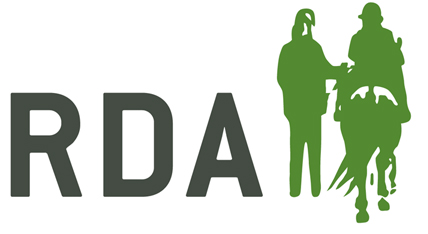 [Speaker Notes: The coach is able to use their voice and vary their tone, pace and volume to keep participants engaged and interested.
Use language at the right level and appropriate to participants.
Maintain body language that is open and congruent to spoken messages.
Listen to participants and volunteers without interrupting or anticipating.]
Session Riding - Practical
Delivery
Structure of a ‘typical’ coaching session and approximate timings for each element
Techniques for managing time
Time management, pace and sequencing
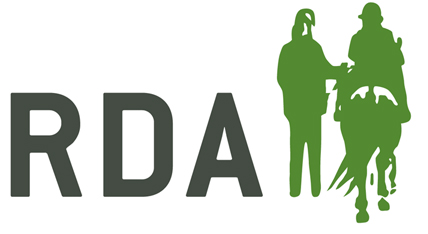 [Speaker Notes: The coach is able to manage the time so that all aspects of the  session are covered.]
Session Riding - Practical
Delivery
Common and typical risks to be aware of during a coaching session
Action to take in managing risks through a session.
Maintaining  safety
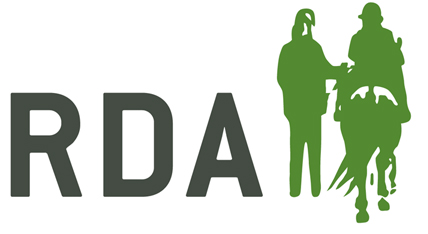 [Speaker Notes: The coach is able to assess risk during a session and react as needed.
Shows awareness of safety by managing risks along the way, is pro-active in preventing risk by being alert.]
Session Riding - Practical
Delivery
Techniques to build rapport and remain authentic
Eye Contact
Focus on participant
Show interest in the whole person
Methods to maintain rapport
Building and maintaining rapport
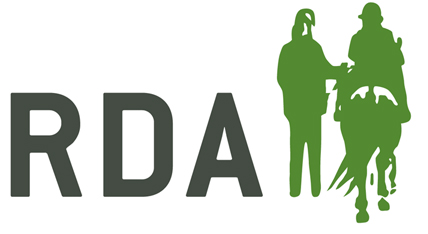 [Speaker Notes: The coach is able to continue to build rapport in a coaching session through using names, eye contact (where appropriate), focus on individuals and being participant centred, show interest in the whole person.
Establishes and maintains a good rapport with participants, takes time to get to know participants, their motives and their abilities. Knows and uses everyone’s name and participants enjoy being in the session.]
Session Riding - Practical
Delivery
How to maintain motivation of volunteers
Finding out preferences of volunteers 
Strategies for involving volunteers through sessions
Working with volunteers through the session
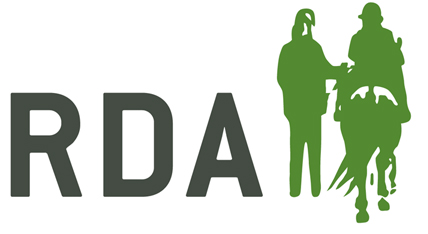 [Speaker Notes: The coach is able to maintain involvement and engagement of volunteers throughout the session.]
Post Session
Delivery
Demonstrates observation techniques and pauses to analyse the relevance/importance of observations before generating feedback. 
Helps participants develop self-awareness through feedback.
Feeding back both improvements and areas for development.
Observe and generate feedback
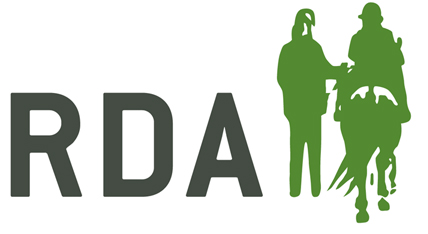 [Speaker Notes: The coach is able to observe participant and horse combination from different places during a session.
The coach is able to generate appropriate feedback for individual participants and volunteers.]
Post Session
Delivery
Organisation of participants, horses, and volunteers. 
Managing a group of participants simultaneously
Group Management
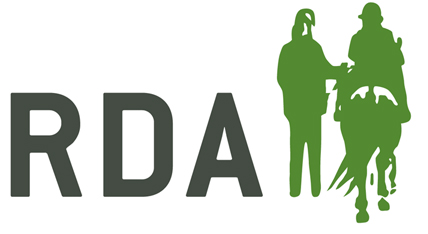 [Speaker Notes: The coach is able to manage groups ensuring everyone is fully involved and the group is well organised so attention is fairly spread.
Well organised use of space, volunteers and participants with each activity in the session. Gives participants equal attention and involves everyone throughout the session.]
Post Session
Review and Reflection
Review the use of activities/exercises and involvement of others in relation to session goals and participant’s goals.
Review the session content and enjoyment
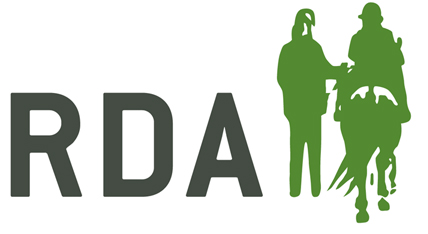 [Speaker Notes: The coach is able to give an accurate recall of the session, recognising the impact of session activity and evaluating effectiveness in relation to the session goals. 
Able to review the session in relation to the goal. Recognises those elements of the session that contributed to the goal/s and those that did not contribute. Can evaluate the progress of individuals in terms of their holistic development.]
Post Session
Delivery
Different approaches to involve participants and volunteers.
Cover progress and achievements
Summary
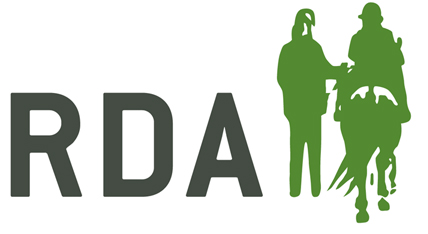 [Speaker Notes: The coach is able to conclude the session by summarising the key content covered and progress/achievements for participants.
Can give a summary of progress that involves the participants in reviewing their own performances and either confirms or adds to the review.]